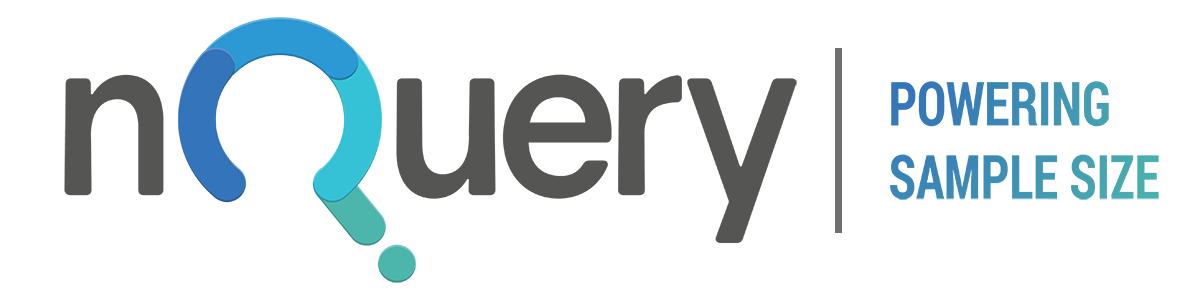 SESSION 7
Sample Size for Incidence Rates
Sample Size for Incidence Rates (Counts)
Incidences rates (a.k.a counts) are a study outcome where measuring rate of event per unit time
Traditional methods were normal approximations or Poisson model
Negative Binomial or Quasi-Poisson model increasingly popular
Sample Size methods for NB and Q-P being actively researched and extended to equivalence/NI
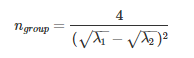 Source: R. Lehr (1992)
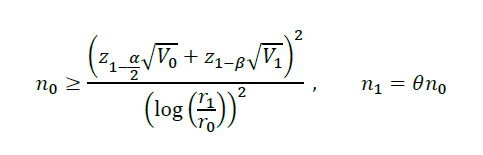 Source: H. Zhu & H. Lakkis (2014)
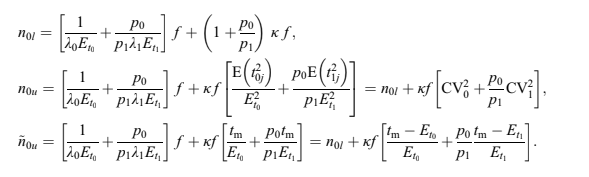 Source: Y. Tang (2015)
Negative Binomial Regression Example
“On the basis of previous studies of ﬂuticasone propionate–salmeterol combinations we assumed a yearly exacerbation rate with vilanterol of 1·4 and a dispersion parameter of 0·7. Thus, we calculated that a sample size of 390 assessable patients per group in each study would provide each study with 90% power to detect a 25% reduction in exacerbations in the ﬂuticasone furoate and vilanterol groups versus the vilanterol only group at a two-sided 5% signiﬁcance level”
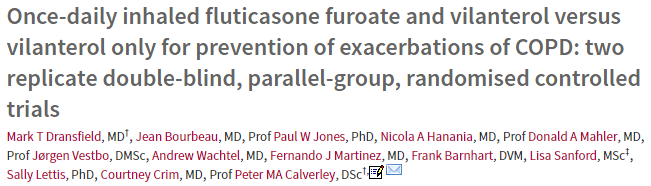 Source: MT Dransfield et al (2013)
nQuery Plans for Incidence Rate
Add more options for Count Data Modelling
More complex Tang method for Negative Binomial inequality
Add methods for quassi-Poisson and more equiv/NI tables
Potential for exact or simulation approaches for two sample case
Additional options for one-sample and >2 type designs
Zero-inflated Poisson and Negative Binomial models
Zero-truncated Poisson and Negative Binomial models
Random-effects, CRT and mixed model approaches
Feedback/Suggestions/Papers for methods very welcome
References
Incidence Rates
Lehr, R. (1992). Sixteen S‐squared over D‐squared: A relation for crude sample size estimates. Statistics in medicine, 11(8), 1099-1102.
Signorini, D. F. (1991). Sample size for Poisson regression. Biometrika, 78(2), 446-450.
Gu, K., Ng, H. K. T., Tang, M. L., & Schucany, W. R. (2008). Testing the ratio of two poisson rates. Biometrical Journal, 50(2), 283-298.
Zhu, H. (2017). Sample size calculation for comparing two poisson or negative binomial rates in noninferiority or equivalence trials. Statistics in Biopharmaceutical Research, 9(1), 107-115.
Zhu, H., & Lakkis, H. (2014). Sample size calculation for comparing two negative binomial rates. Statistics in medicine, 33(3), 376-387.
Tang, Y. (2015). Sample size estimation for negative binomial regression comparing rates of recurrent events with unequal follow-up time. Journal of biopharmaceutical statistics, 25(5), 1100-1113.
Tang, Y. (2017). Sample size for comparing negative binomial rates in noninferiority and equivalence trials with unequal follow-up times. Journal of biopharmaceutical statistics, 1-17.
Dransfield, M. T., et. al. (2013). Once-daily inhaled fluticasone furoate and vilanterol versus vilanterol only for prevention of exacerbations of COPD: two replicate double-blind, parallel-group, randomised controlled trials. The lancet Respiratory medicine, 1(3), 210-223.